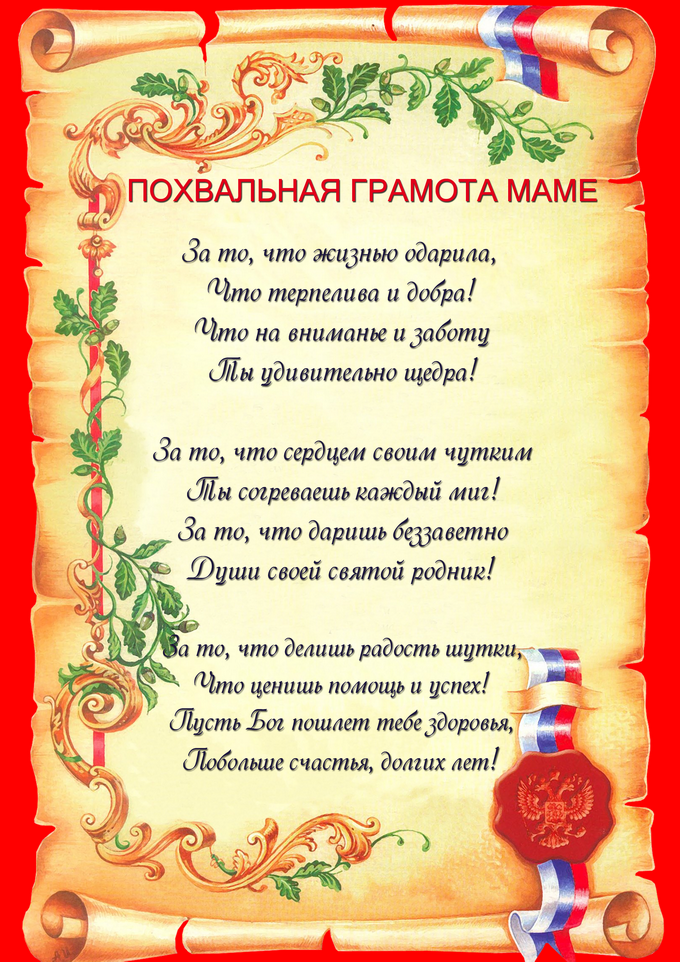 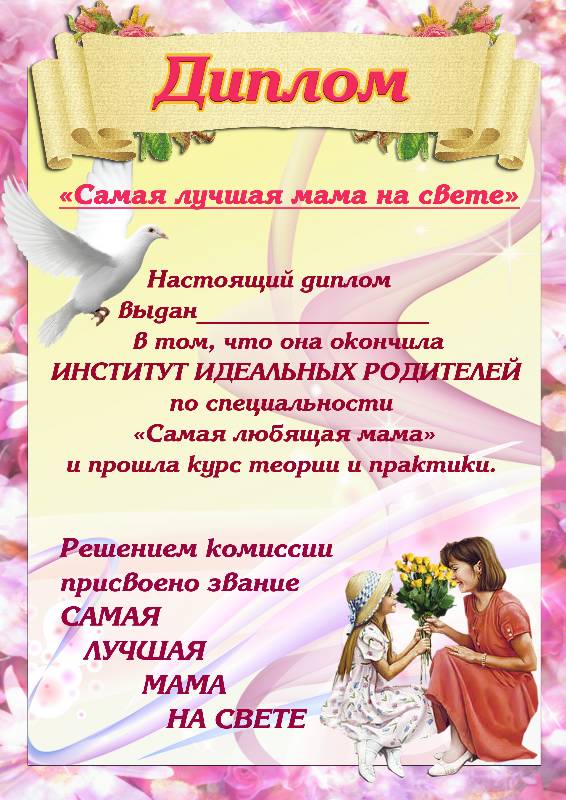 ПРОСОЛОВОЙ ВИКТОРИИ ВЛАДИМИРОВНЕ
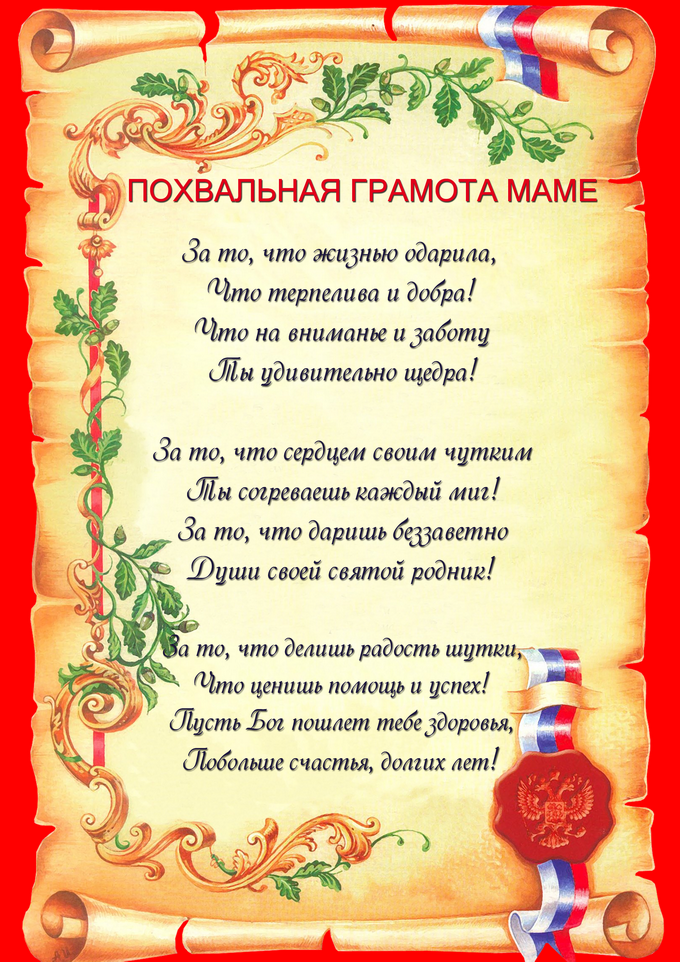 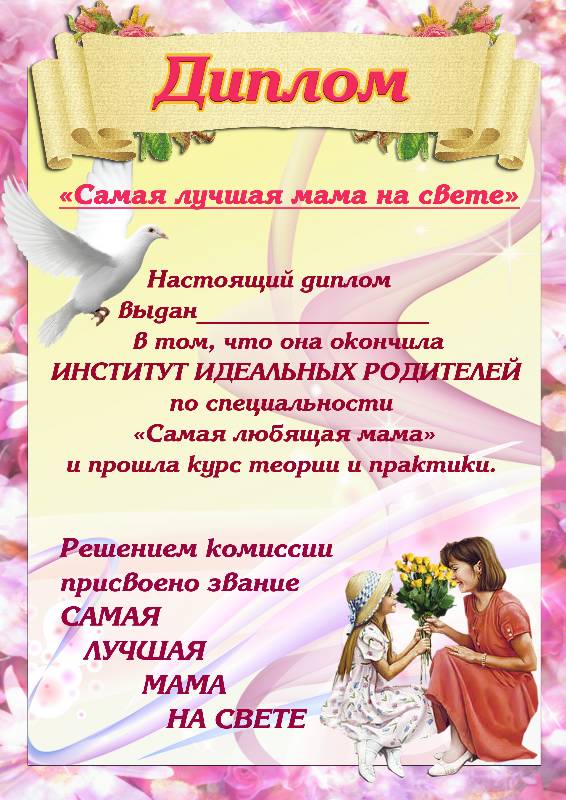 БАЕВОЙ ЕКАТЕРИНЕ ОЛЕГОВНЕ
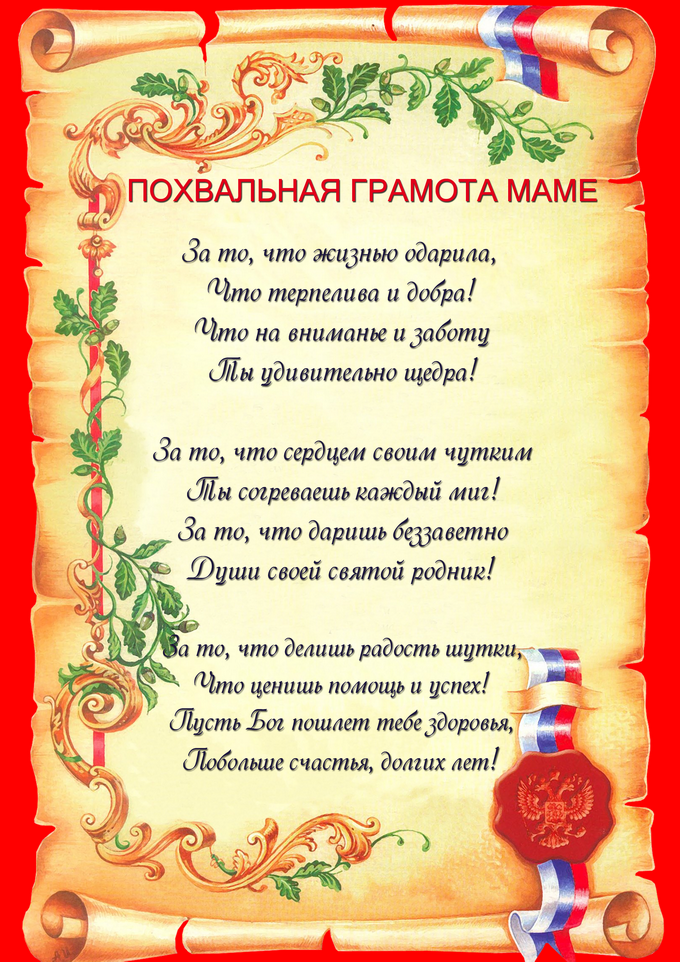 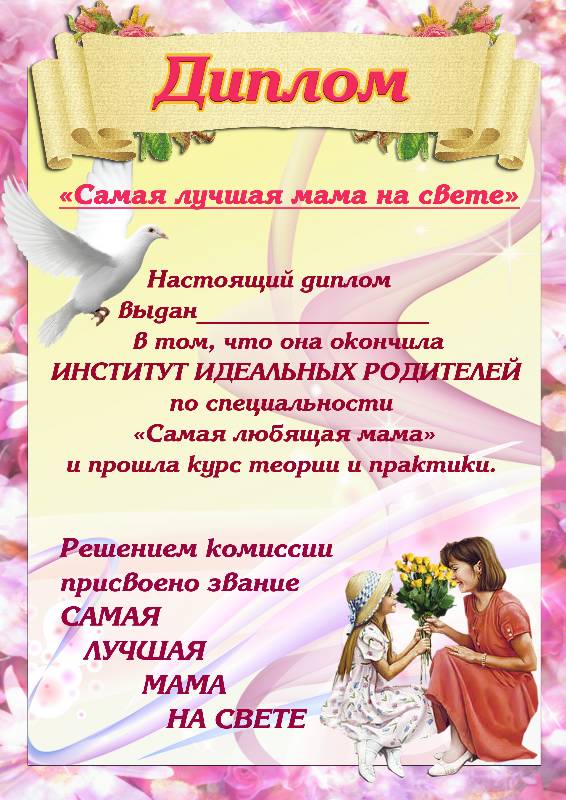 ЗОЛОТАРЁВОЙ МАРИНЕ ВИКТОРОВНЕ
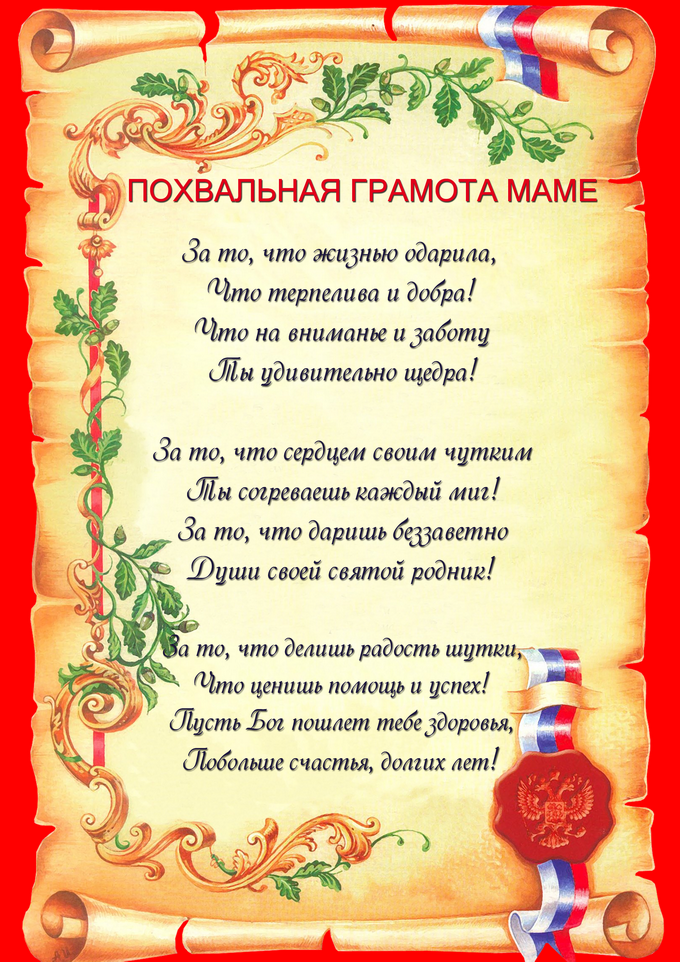 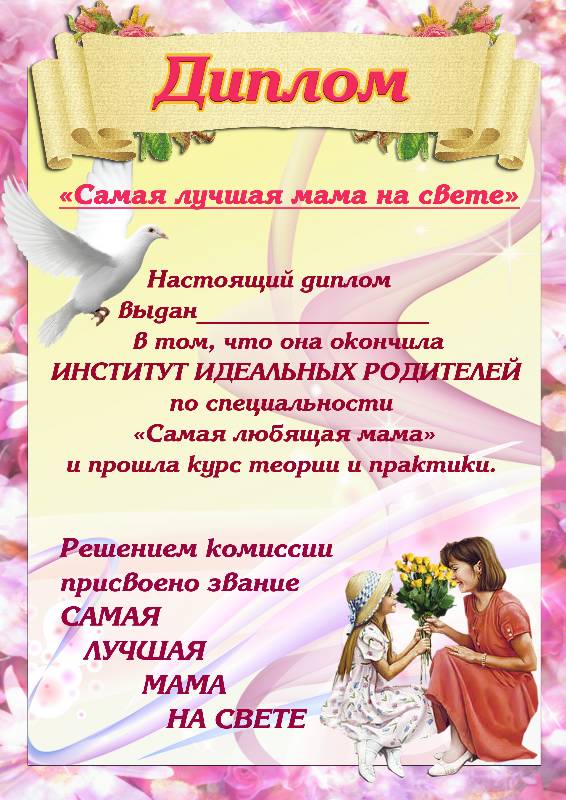 КИСЕЛЁВОЙ ИРИНЕ СЕРГЕЕВНЕ
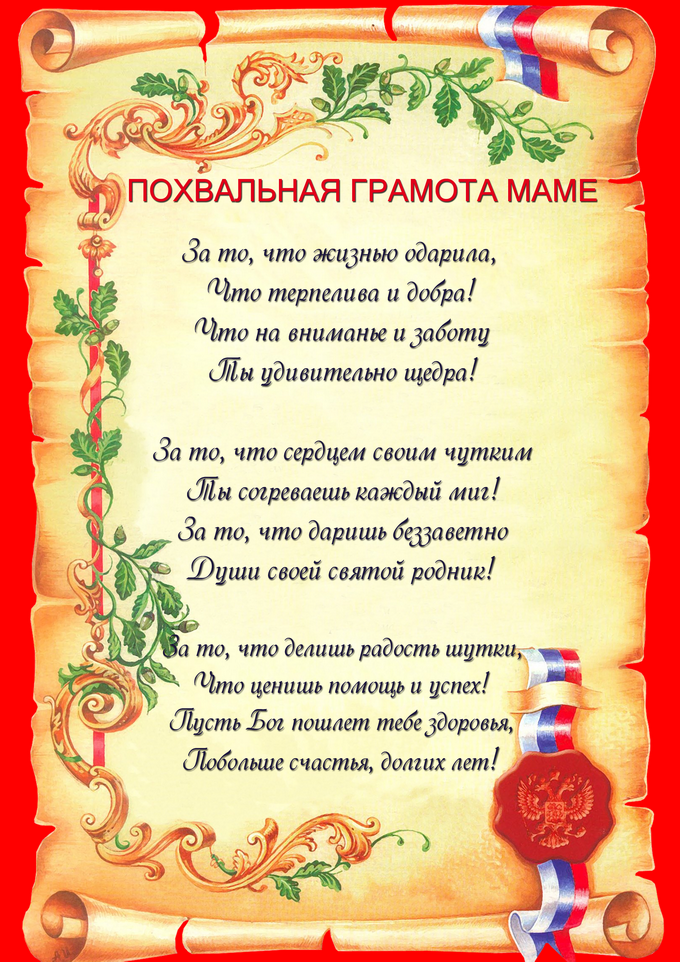 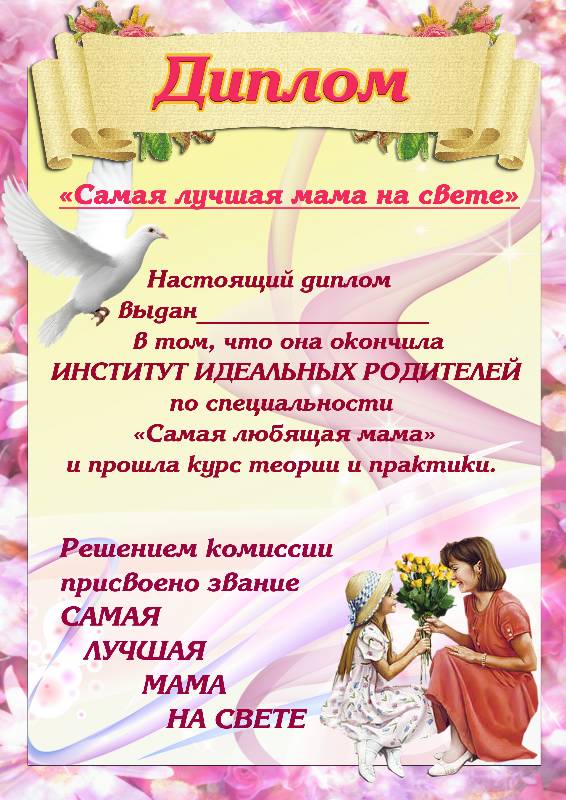 ЩУКИНОЙ ГАЛИНЕ ГЕНАДЬЕВНЕ
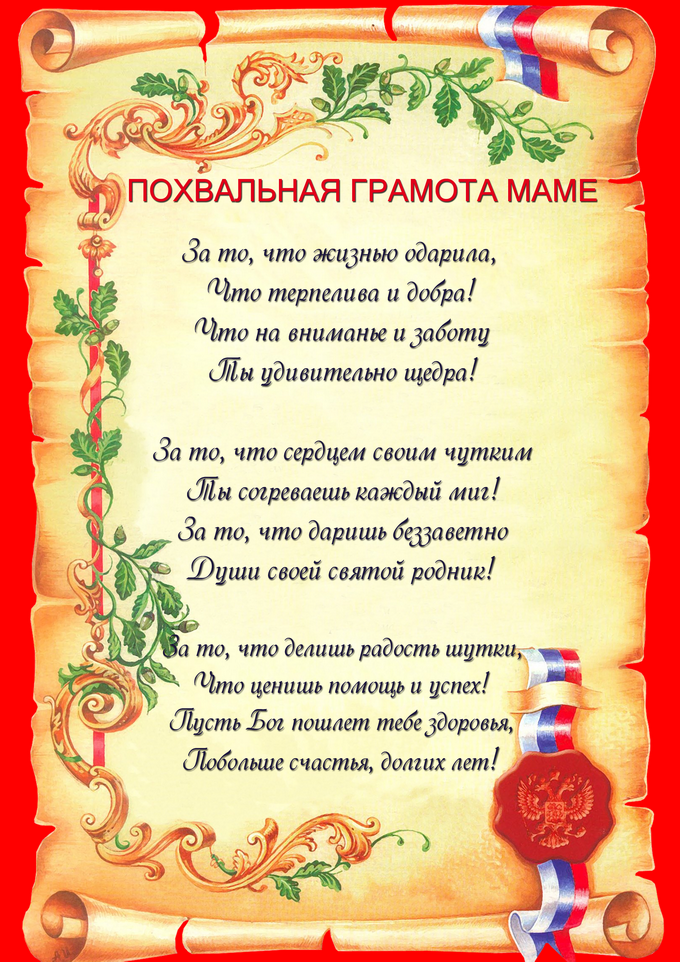 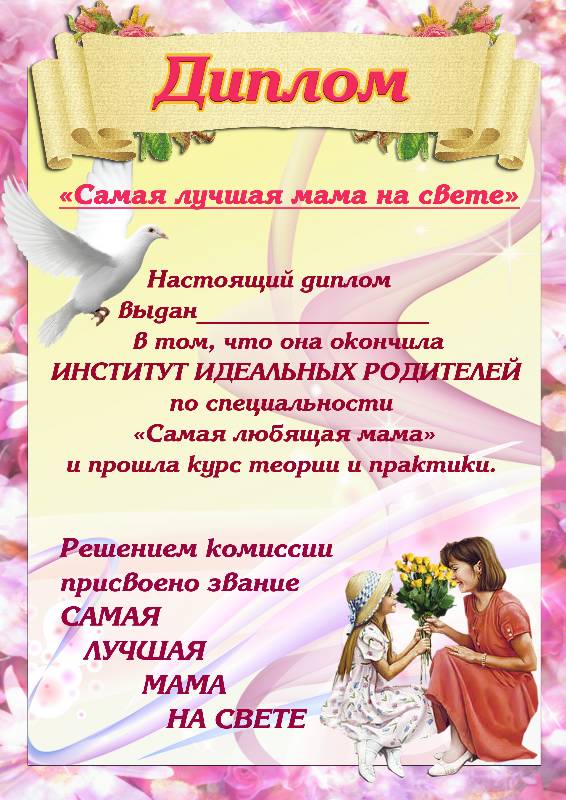 НАЗАРОВОЙ ИРИНЕ ДМИТРИЕВНЕ
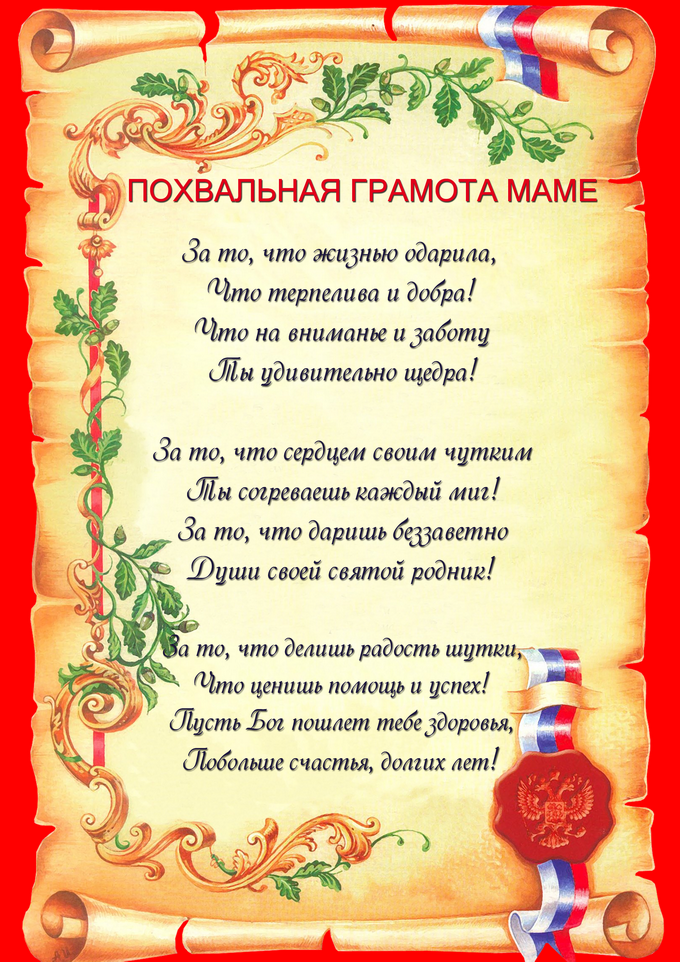 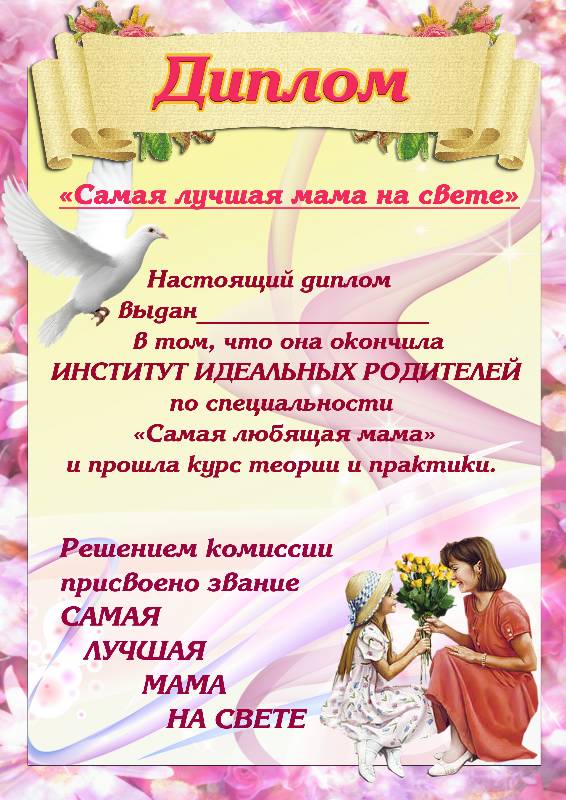 ДИБРИВКО ЯНЕ ИГОРЕВНЕ
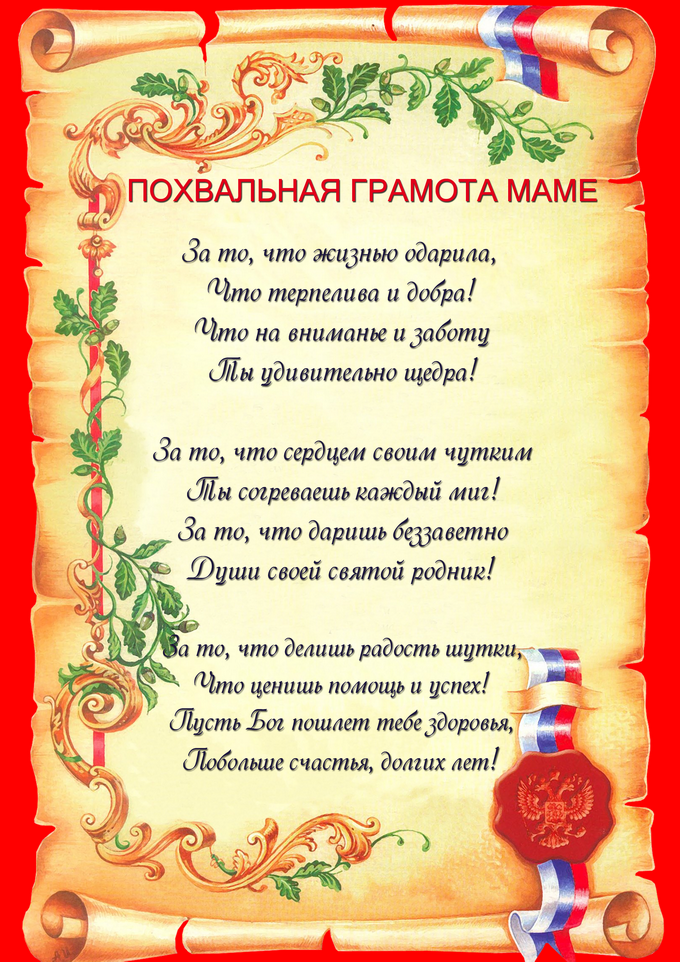 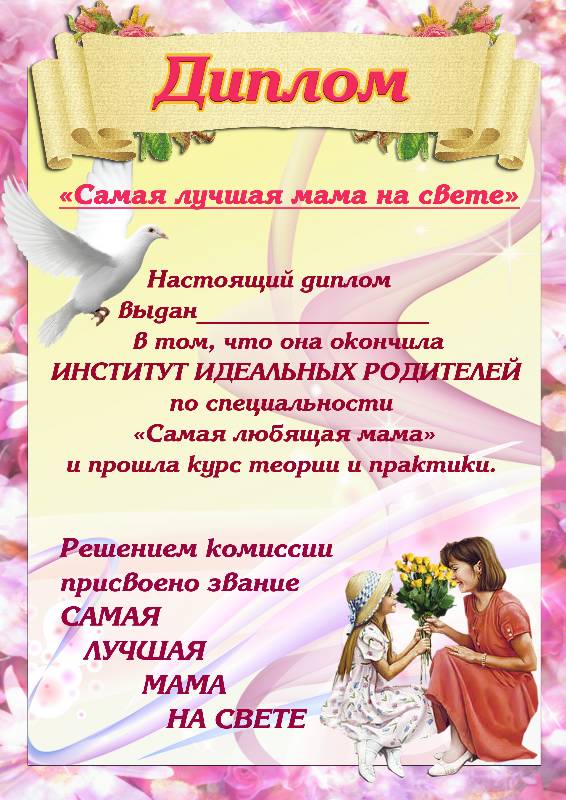 ПОПОВОЙ МАРИИ МИХАЙЛОВНЕ
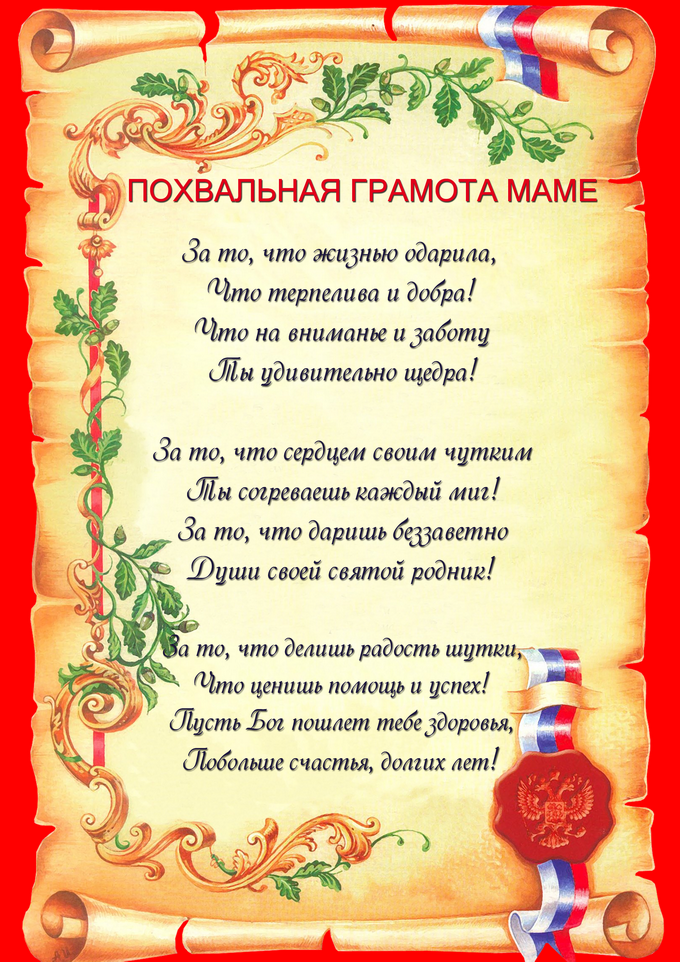 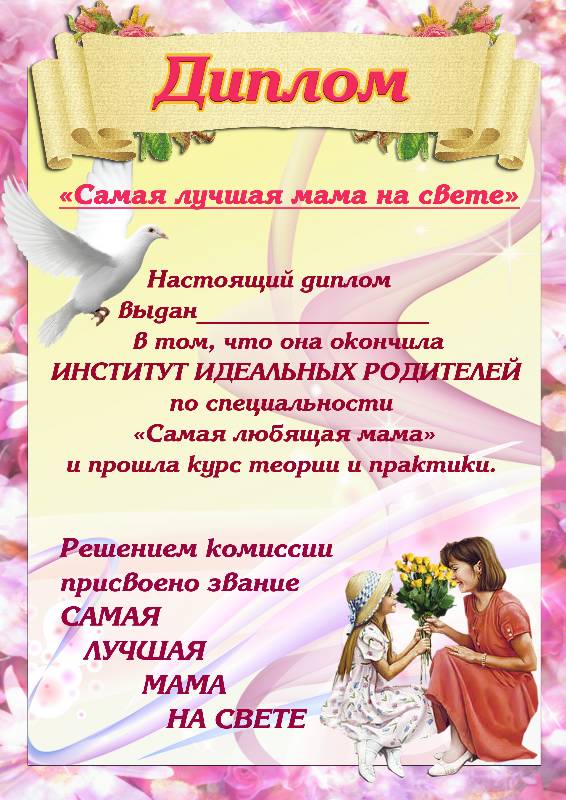 КАЛИНЧУКОВОЙ ЮЛИИ ЕВГЕНЬЕВНЕ
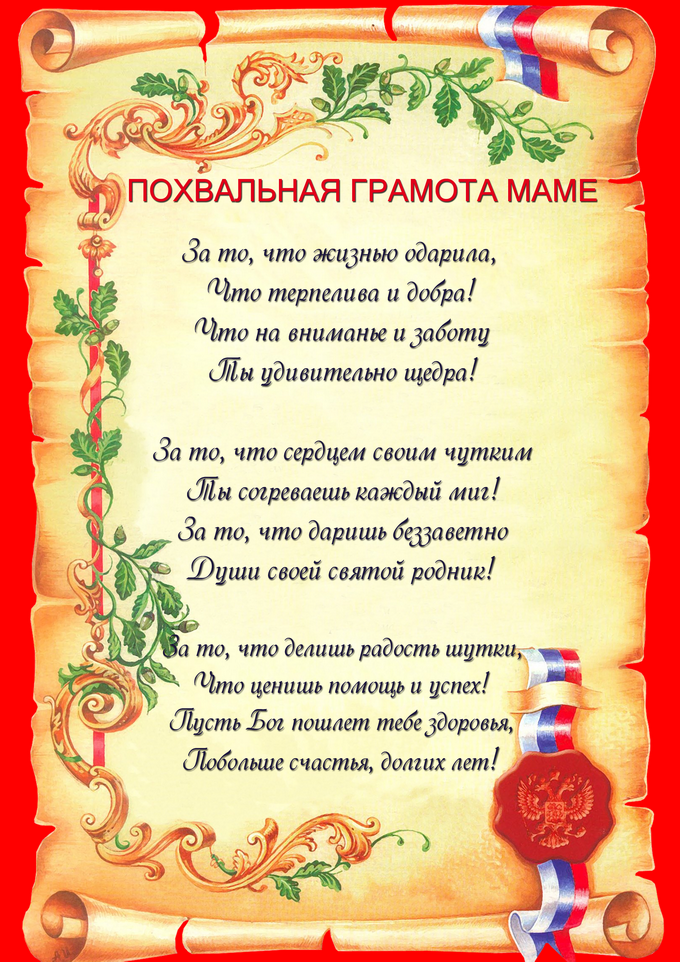 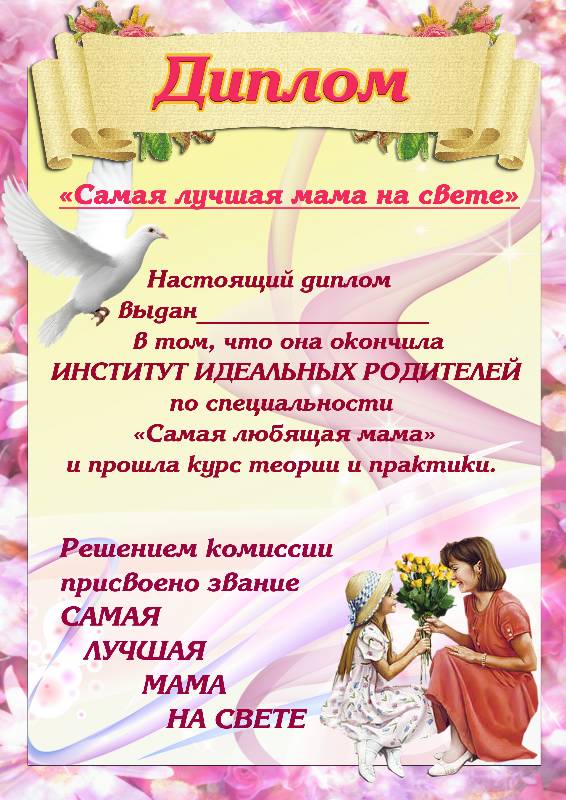 СУХОВОЙ ТАТЬЯНЕ АЛЕКСАНДРОВНЕ
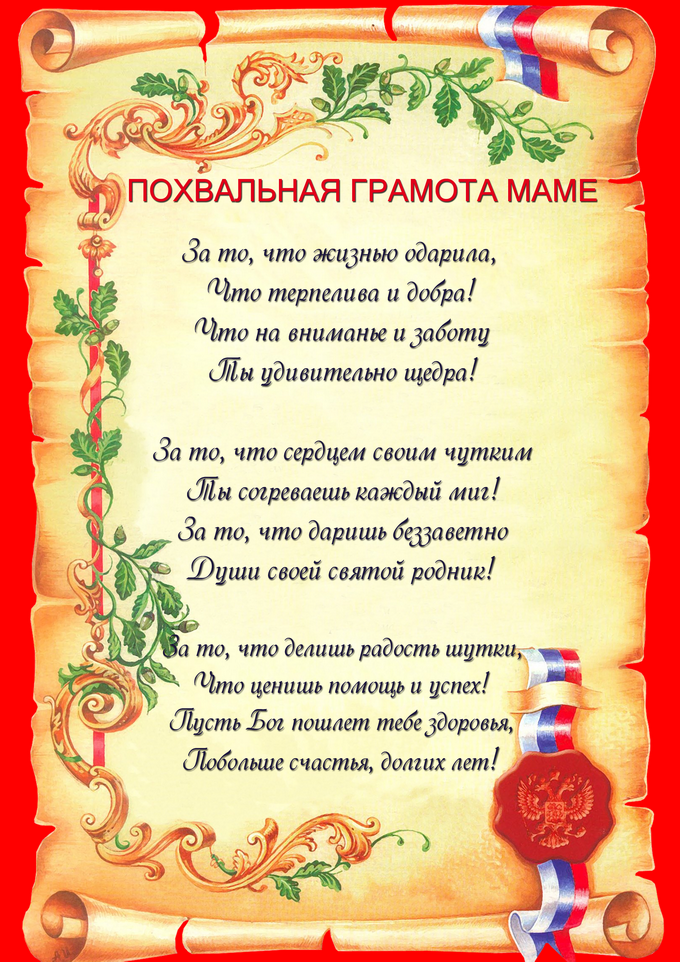 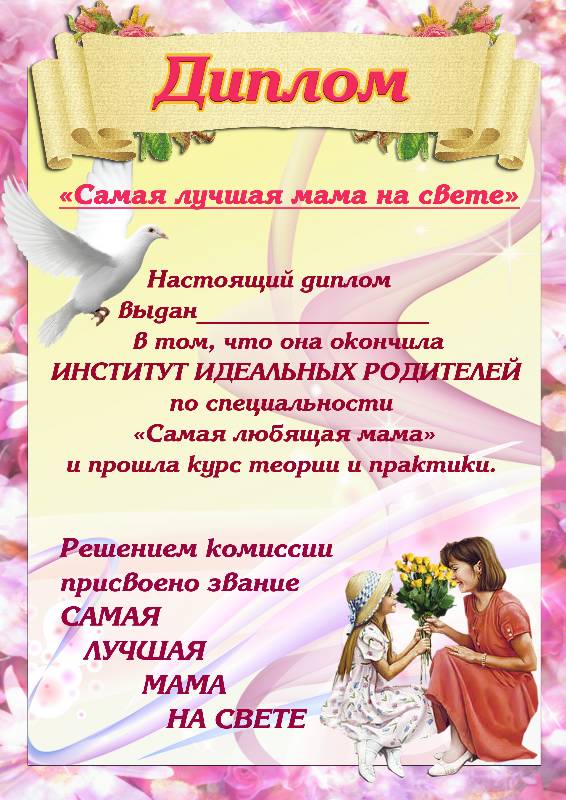 ДНЕПРИКОВОЙ ИРИНЕ ЕВГЕНЬЕВНЕ
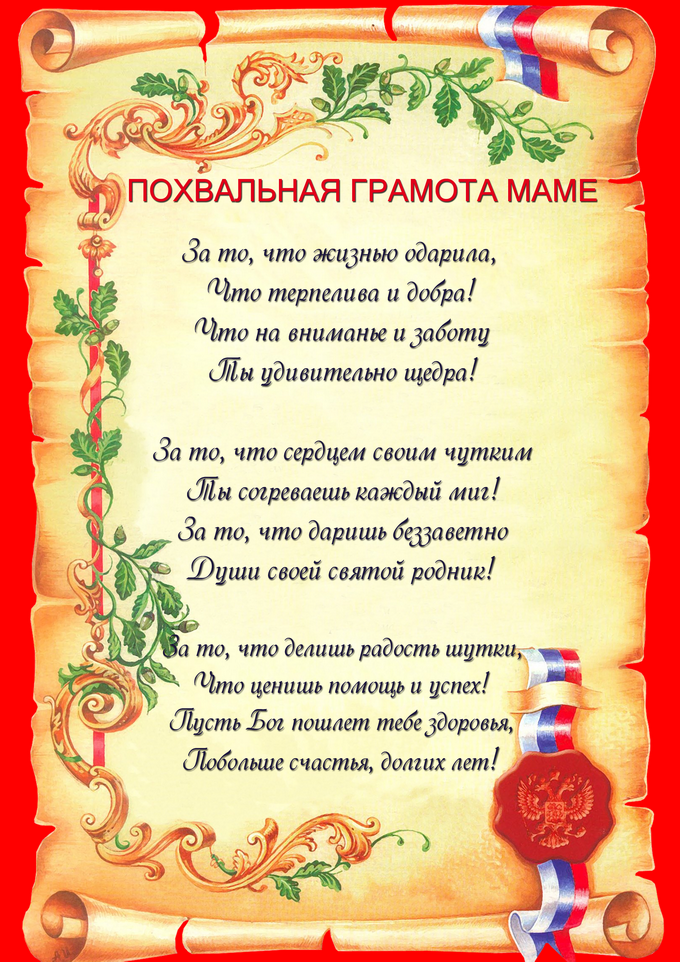 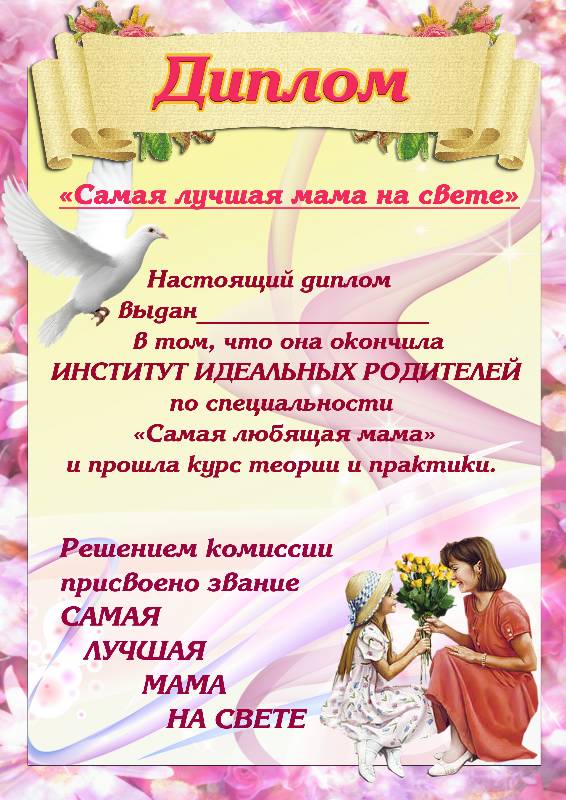 ПАВЛОВОЙ АННЕ ДМИТРИЕВНЕ
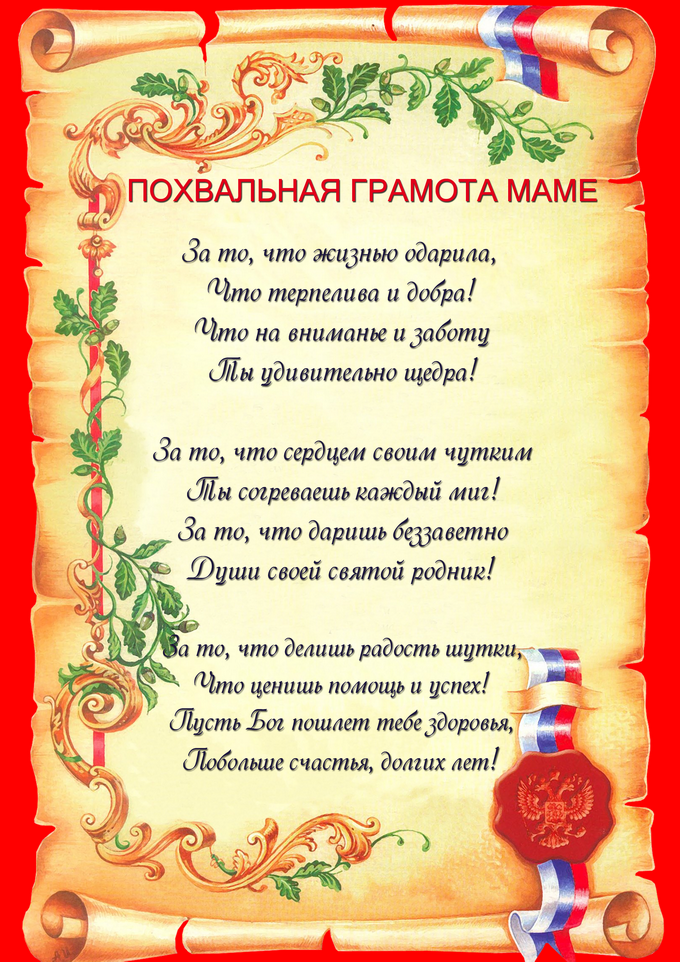 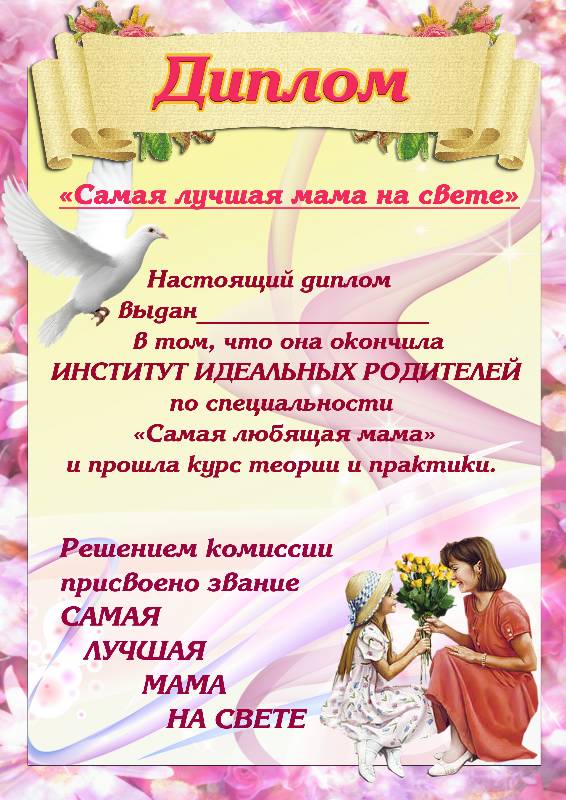 ГРУЩЕНКО ЕЛЕНЕ АЛЕКСАНДРОВНЕ
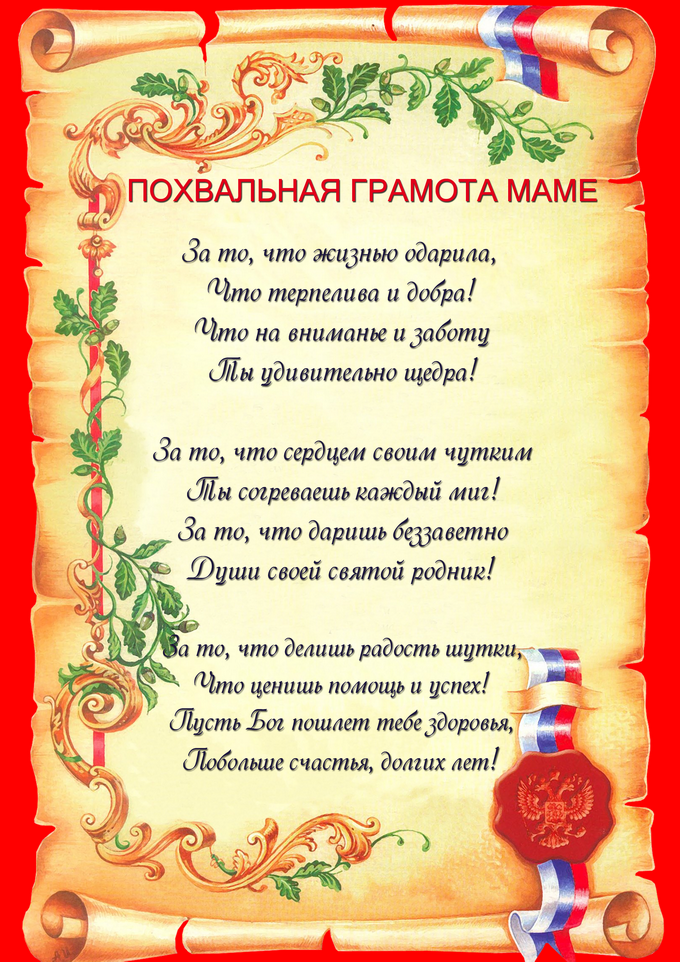 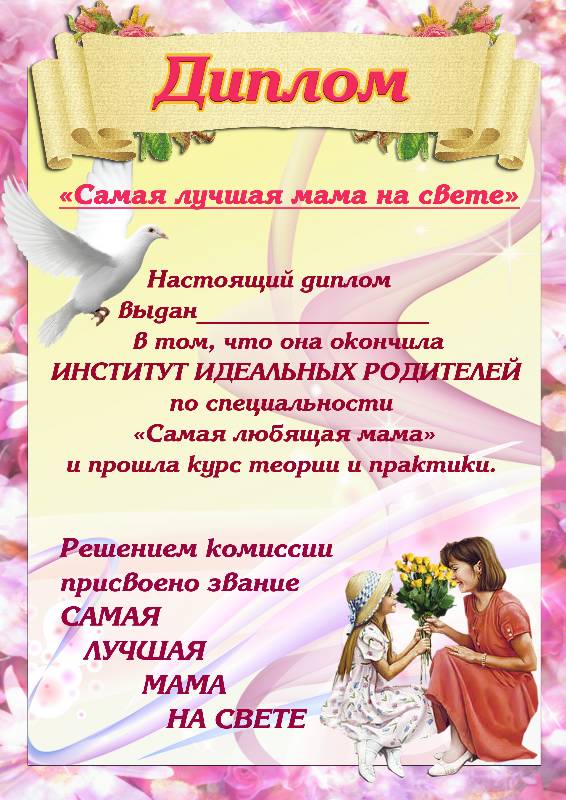 ЧЕСНОКОВОЙ ЕЛЕНЕ ПЕТРОВНЕ
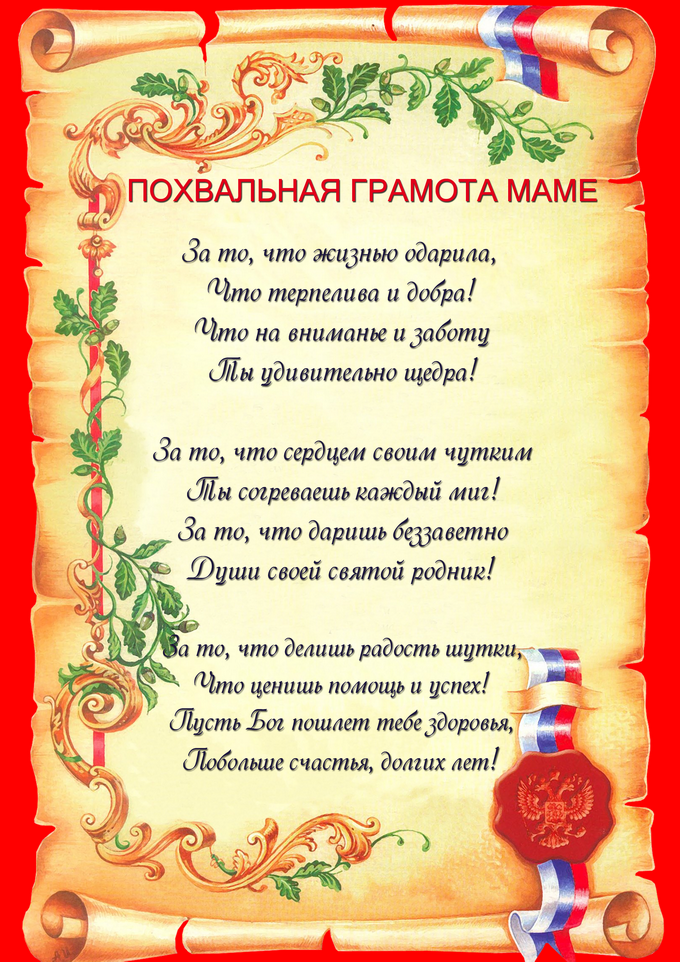 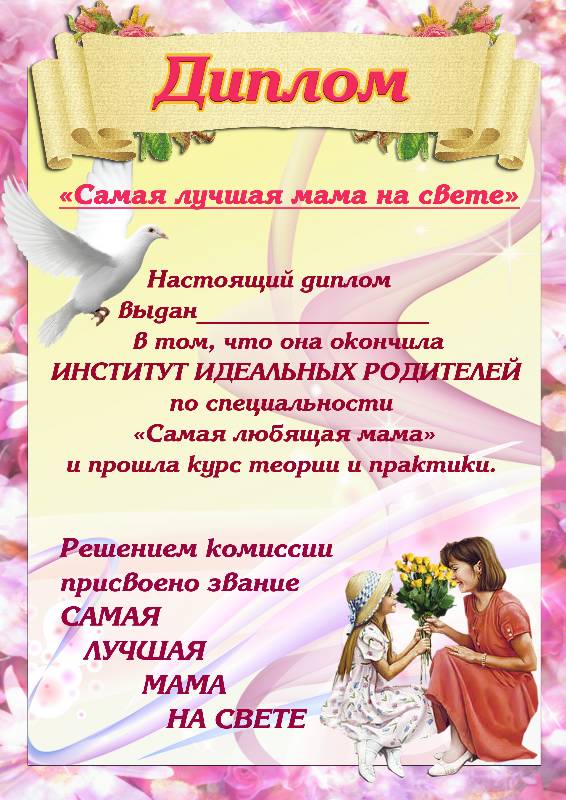 ЯРИКОВОЙ ОКСАНЕ АЛЕКСАНДРОВНЕ
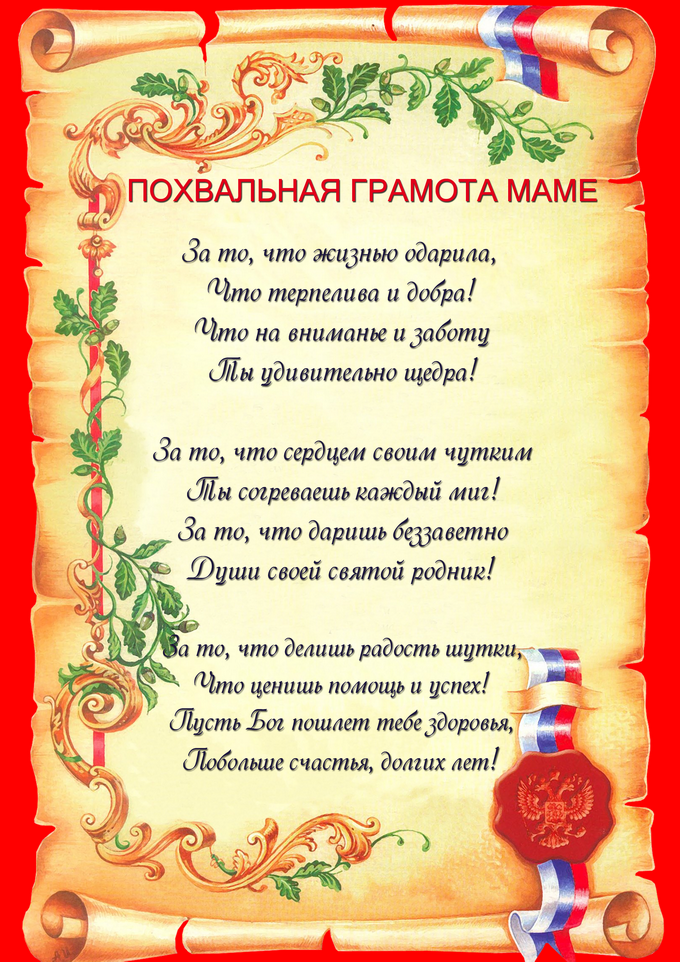 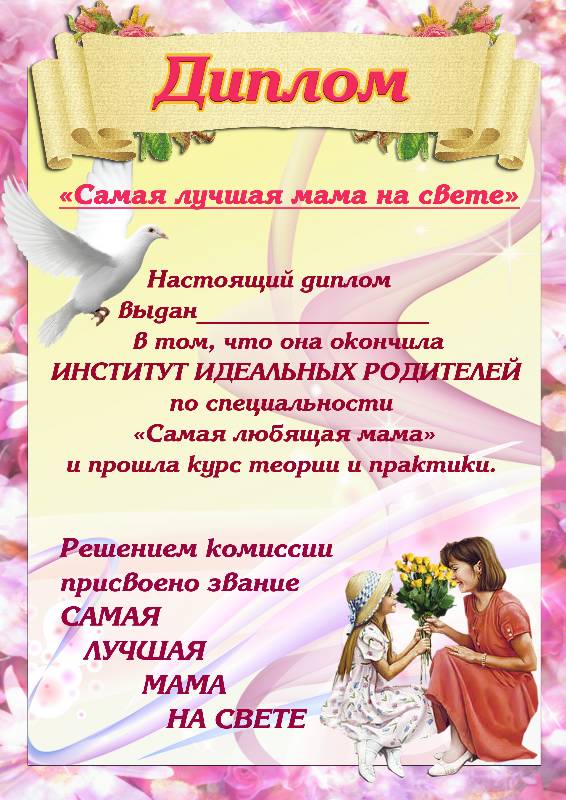 ХАРЬКОВОЙ
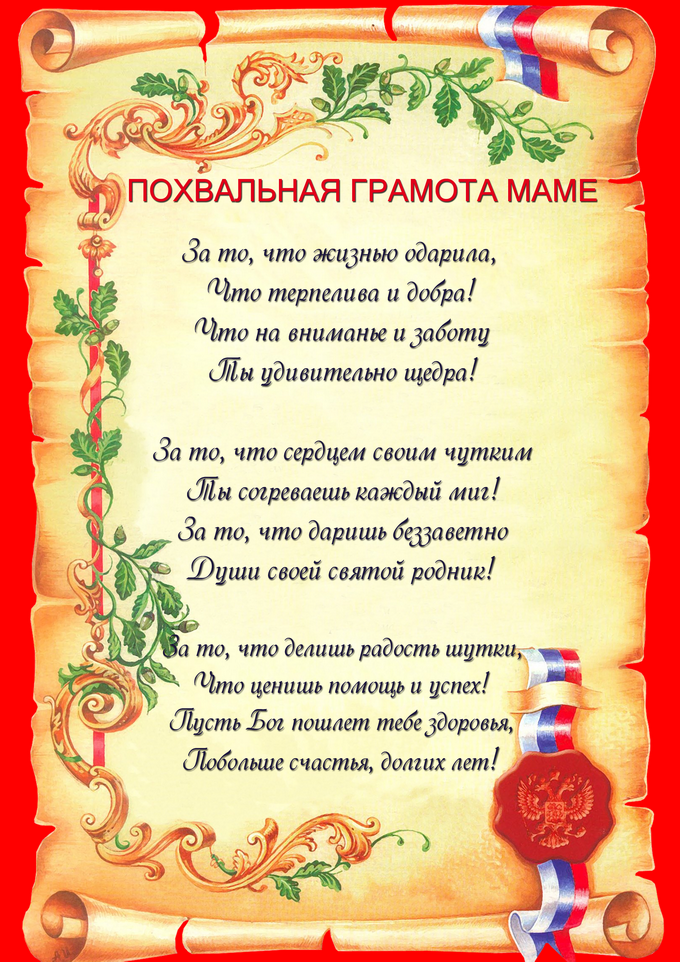 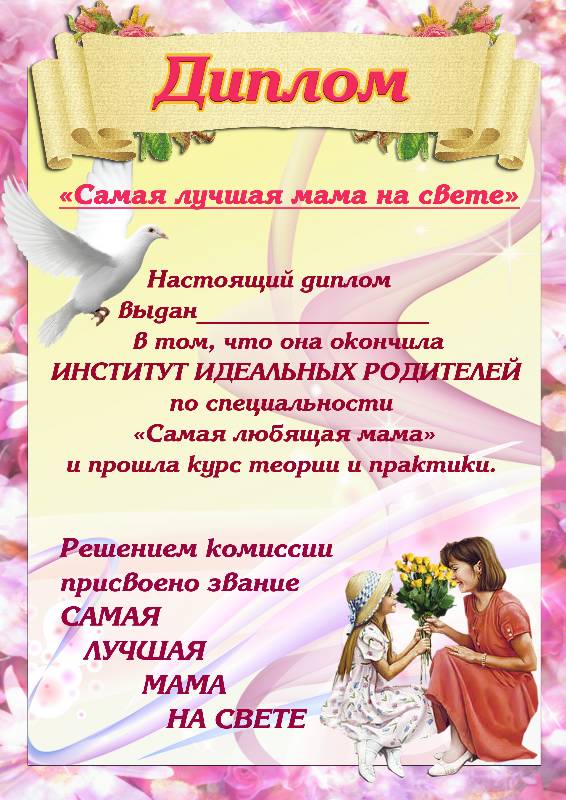 СВЕНТОЗЕЛЬСКОЙ ОКСАНЕ ВЛАДИМИРОВНЕ
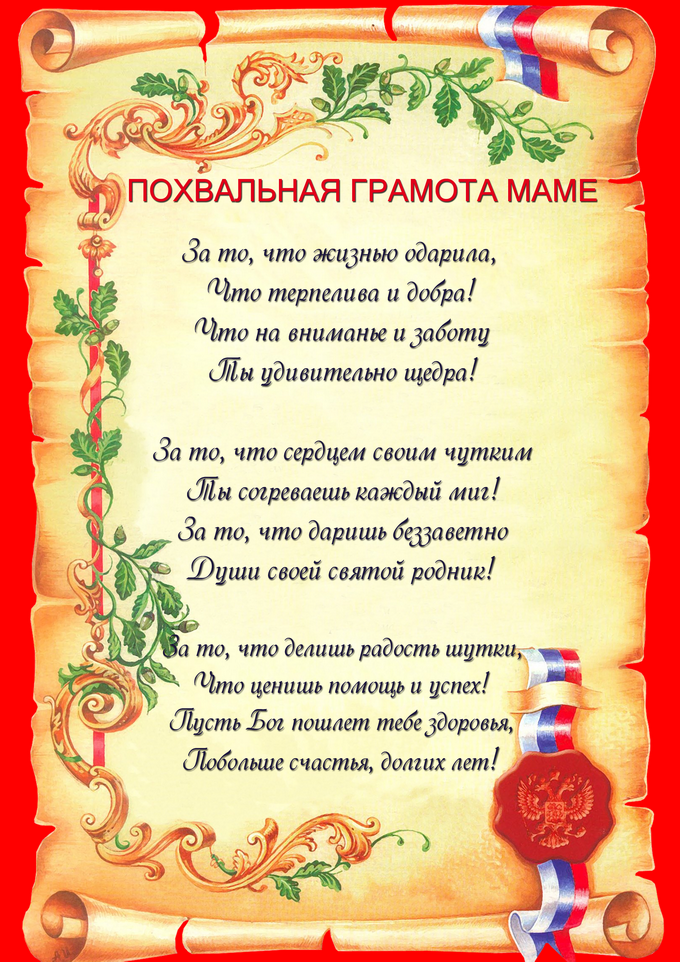 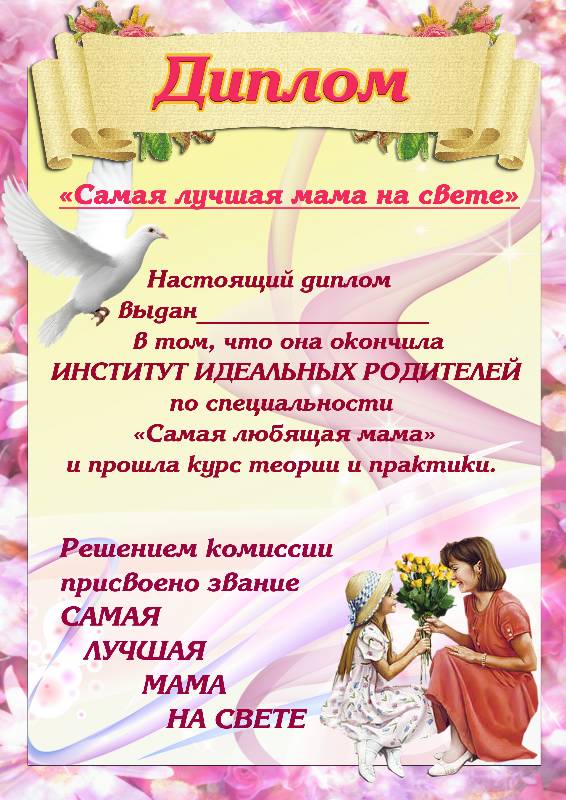 ТРИШИНОЙ ЕЛЕНЕ ГЕНАДЬЕВНЕ
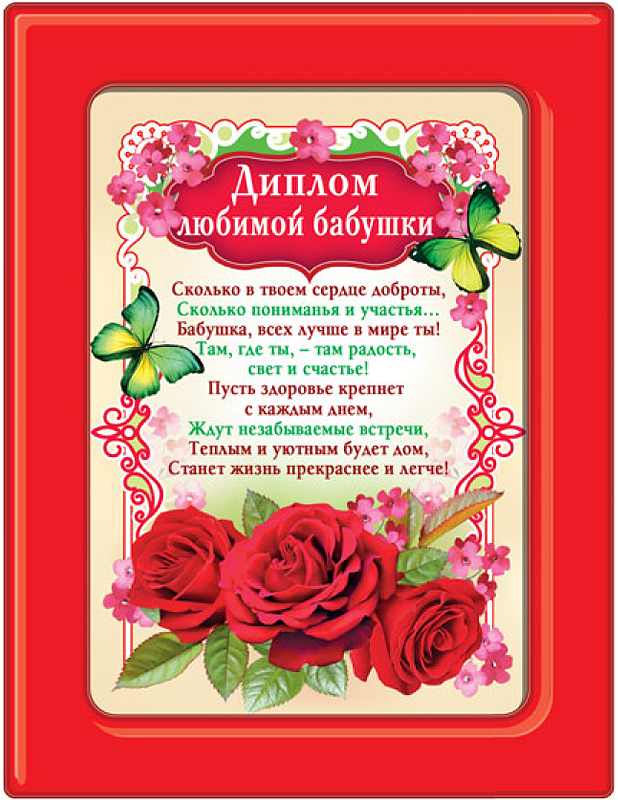 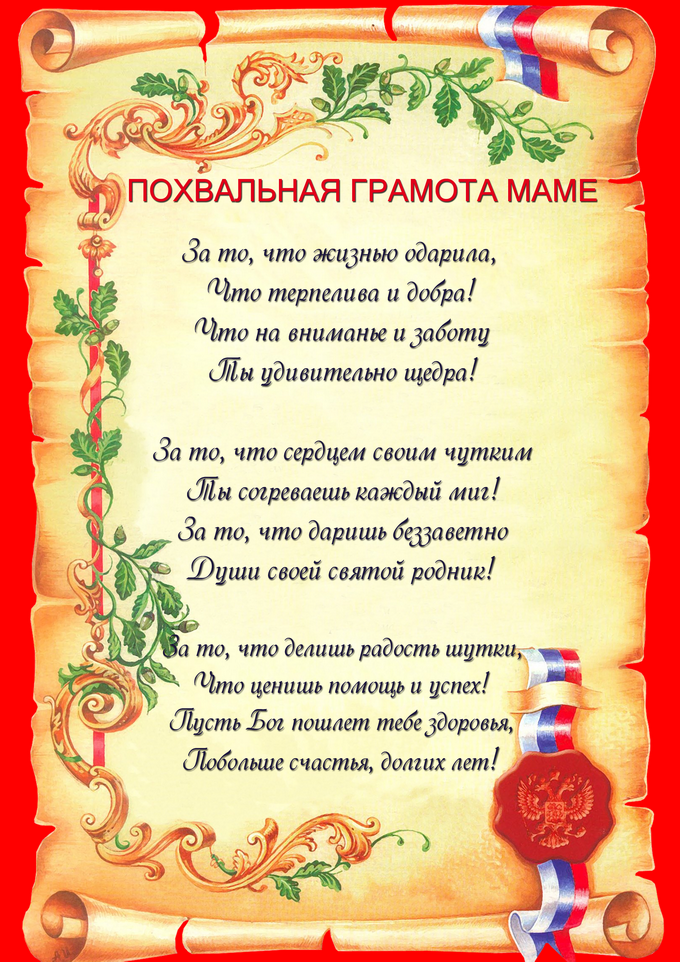 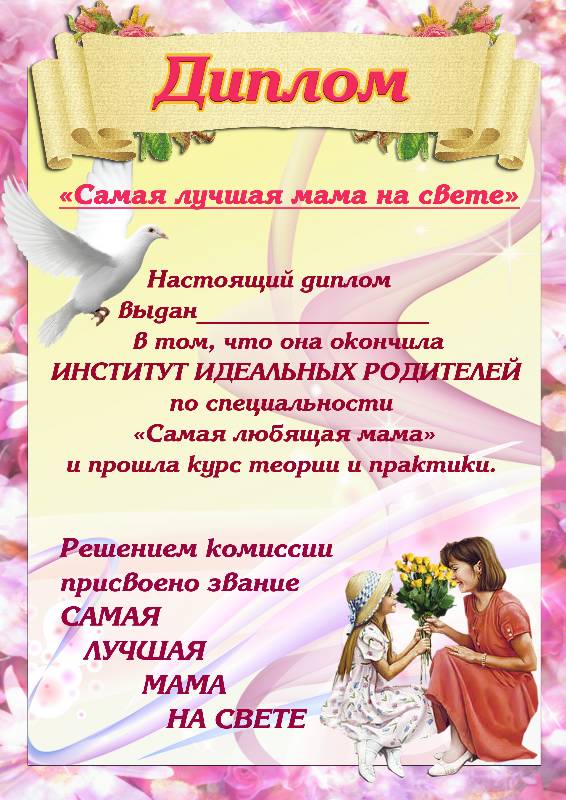 РОМАНОВОЙ ТАТЬЯНЕ АЛЕКСАНДРОВНЕ